Конспект занятия по развитию речи для детей младшей группы на тему: Русская народная сказка "Теремок"
Продолжительность занятия 15 минТип НОД: Закрепление
Программное содержание:
учить эмоционально воспринимать содержание сказки, запоминать действующих лиц и последовательность действий благодаря методу моделирования;- упражнять в умении отгадывать загадки, в словообразовании;- развивать фантазию, навыки подражания, побуждать детей к импровизации;- воспитывать доброжелательное отношение друг к другу.
Словарь: активизировать в речи детей слова хвостатая, веселая, ушастик, рыженькая, зубастый, большой.Предварительная работа: чтение русских народных сказок, отгадывание загадок, моделирование сказок.
Материал: сундучок, колокольчик, мультимедийная презентация сказки , мольберт.Методические приемы:- сюрпризный момент,- художественное слово,- игра «Перевоплощение»,- рассказывание сказки,- беседа по содержанию сказки,- речевое упражнение на словообразование.
Ход НОД
Дети заходят в группу, приветствуют гостей. Замечают на столе сундучок.- Ребята, посмотрите, какой красивый сундучок. Давайте посмотрим, что там внутри? (колокольчик). Это волшебный колокольчик. Он может превращать людей в разных животных. Только нужно произнести волшебные слова:Колокольчик прозвениДетей в зверюшек преврати.(Дети повторяют слова, воспитатель звенит колокольчиком).- А в кого мы превратимся, вы сейчас отгадаете сами. Послушайте загадку:Живет в норке, грызет корки,Короткие ножки, боится кошки.
В кого будем превращаться? (в мышей). Как пищат мышата? (пи-пи-пи).А кем вы сейчас станете?Зеленые мы как трава,Наша песенка: «Ква-ква». (лягушка)- Покажите лягушат. Как они квакают?- Следующая загадка:Маленький, беленькийПо лесочку прыг-прыг,По снежочку тык-тык. (зайчик)- Покажите, как скачут зайчата.Хитрая плутовка,Рыжая головка.Хвост пушистый – краса!А зовут ее …(лиса)- Покажите хитрую лисичку.Кто осенью холоднойХодит хмурый и голодный. (волк)- Давайте покажем, как ходит по лесу голодный волк.
- И последняя загадка:Хозяин лесной, просыпается весной,А зимой, под вьюжный вой,Спит в берлоге снеговой. (медведь)
Молодцы, ребята, отгадали все загадки. Теперь можете сесть на стульчики.- Кто сможет назвать всех животных, которых мы изображали?- Сейчас я вам расскажу сказку, в которой все они жили дружно, в одном домике. Сказка называется «Теремок».Воспитатель показывает мультимедийную презентацию сказки «Теремок».
Беседа по содержанию сказки.- Вот какая сказка о животных. Как она называется? Назовите тех, кто поселился в домике-теремке?- Как просились в теремок звери? Что они говорили?- Вспомните, какие в сказке у каждого зверька прозвища?+ мышка-норушка, лягушка-квакушка и т.д.- Кто пришел первым? (мышка). Какая она? (хвостатая, потому что у нее длинный хвостик). Ребенок ставит рядом модель мышки.- Кто пришел за мышкой? (лягушка). Лягушка громко квакает, у нее большой рот, как будто она все время улыбается. Значит, она какая? (веселая).- За лягушкой кто прискакал? (зайчик). У зайчика длинные уши, поэтому как мы может назвать его? (ушастиком). Ставится модель зайчика.- Кто прибежал потом? (лисичка). Какого цвета лисичка? (рыженькая).- За лисичкой пришел…(волк). У волка большие острые зубы, поэтому он какой? (зубастый).- Последний пришел… медведь. Он сломал теремок. Почему? (он большой).- Напомните, как называлась эта сказка?
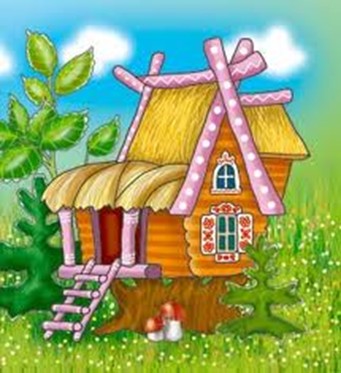 Сказка Теремок
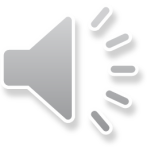 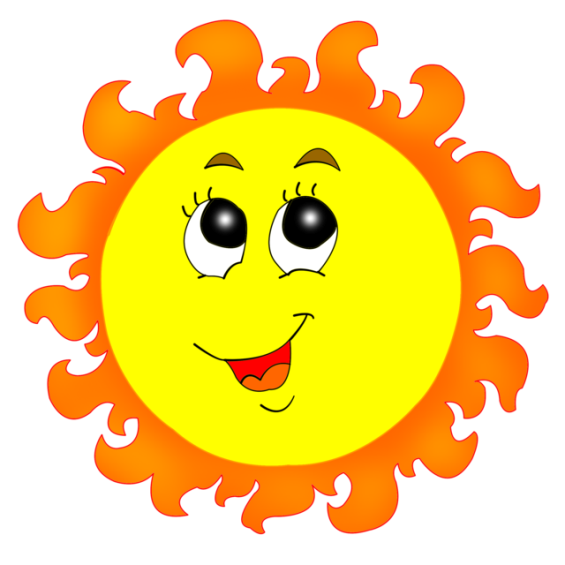 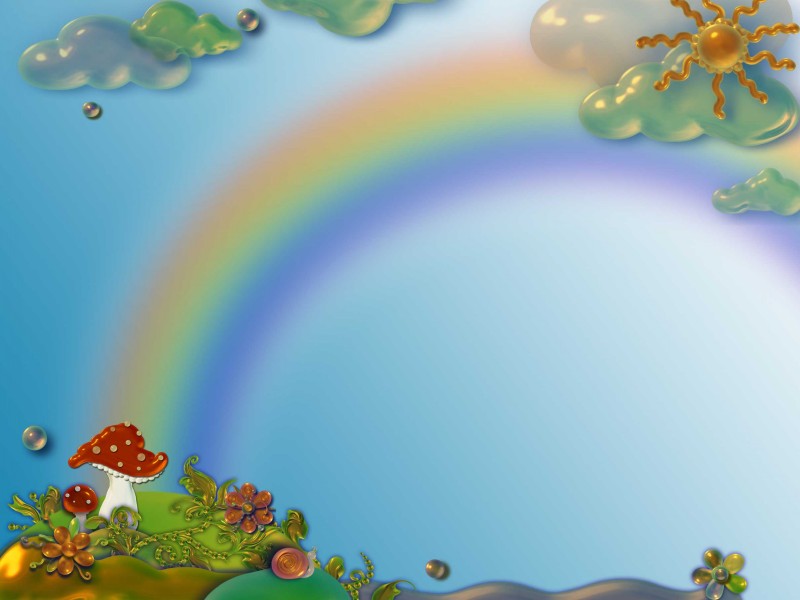 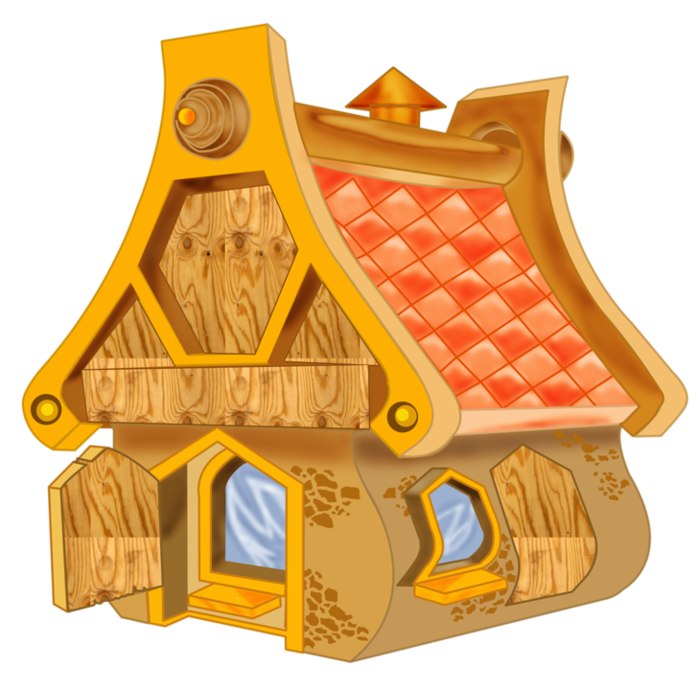 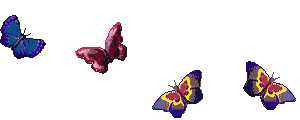 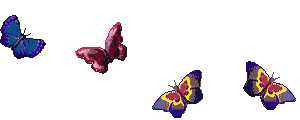 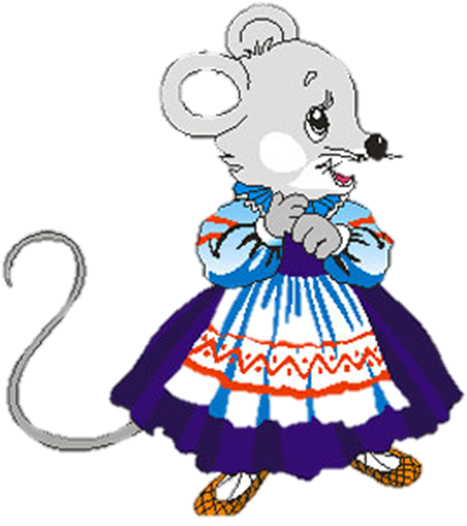 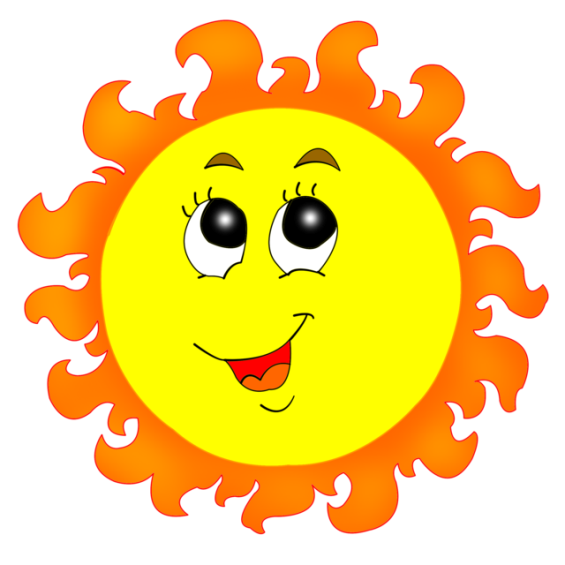 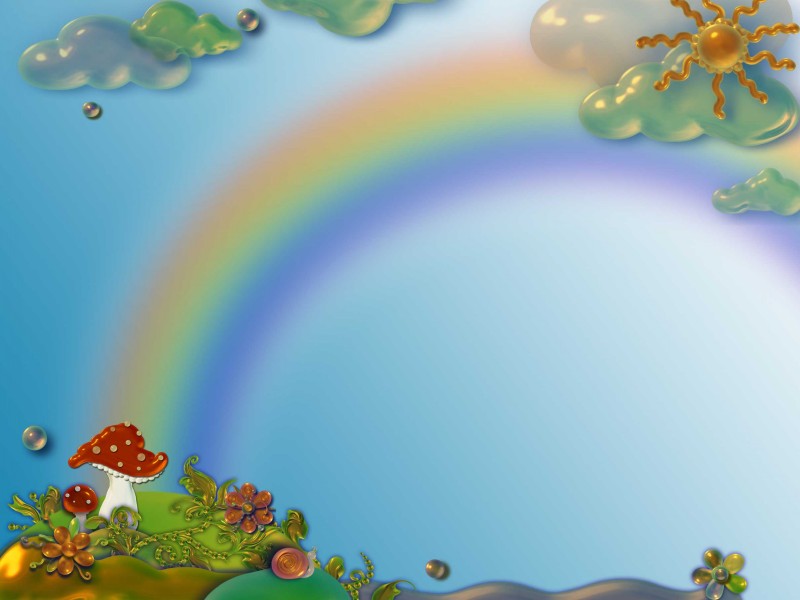 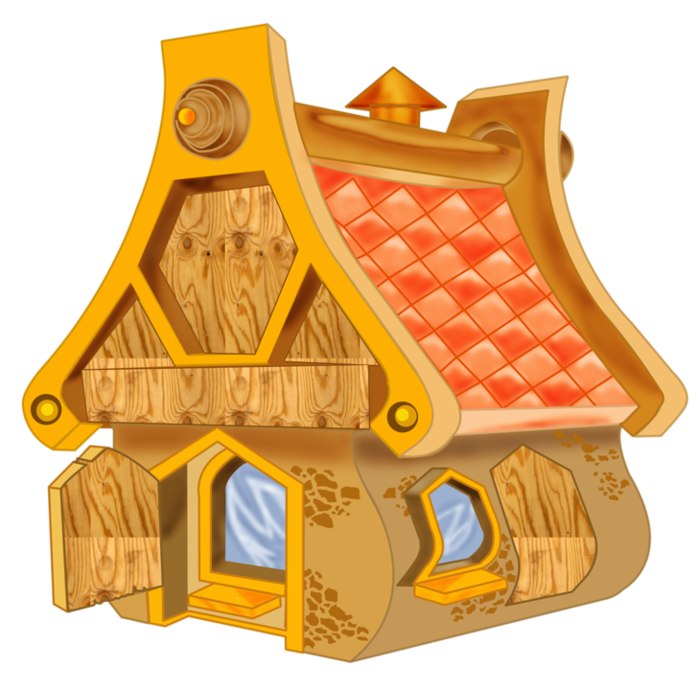 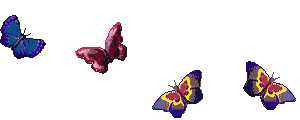 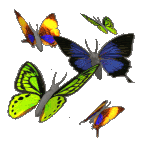 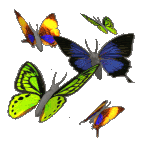 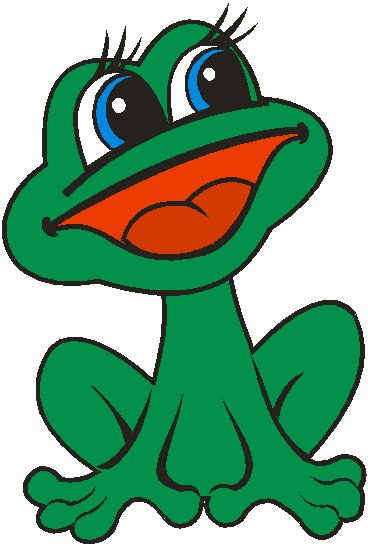 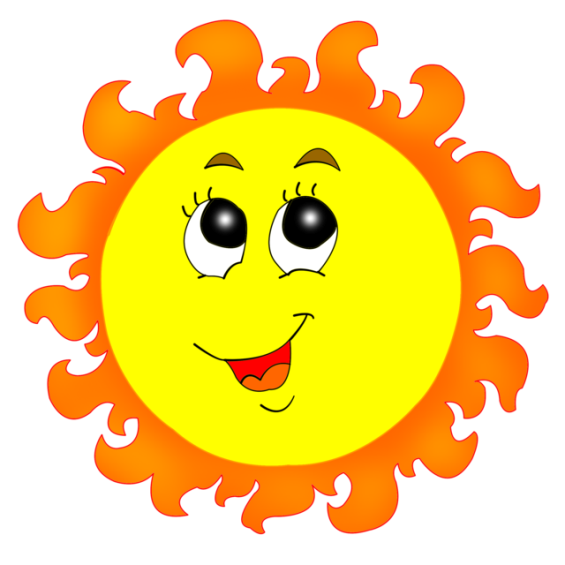 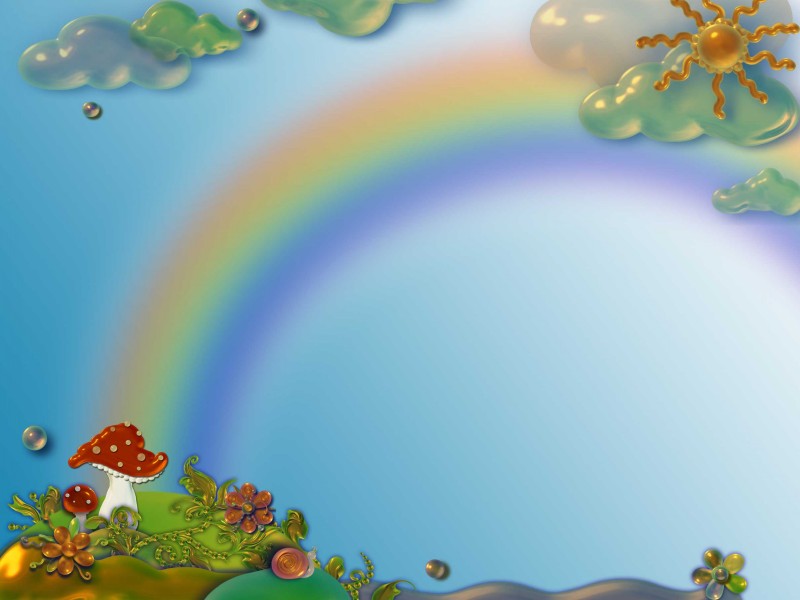 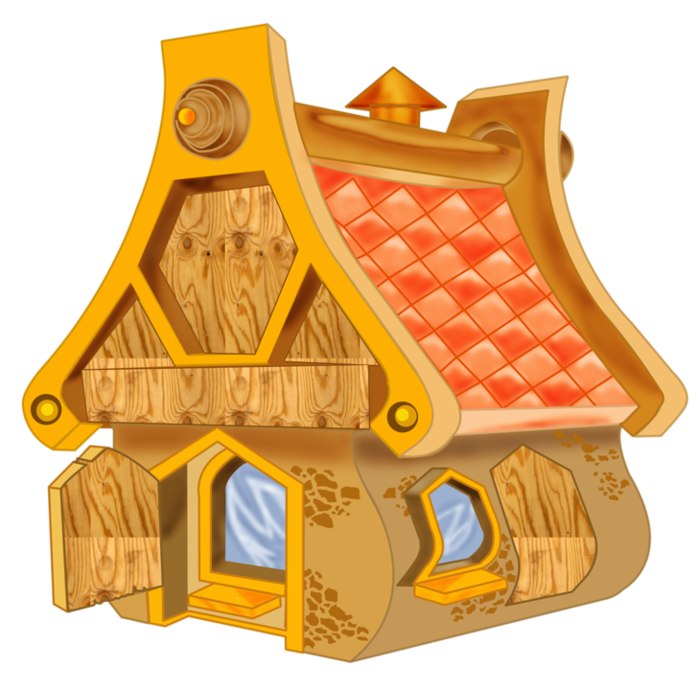 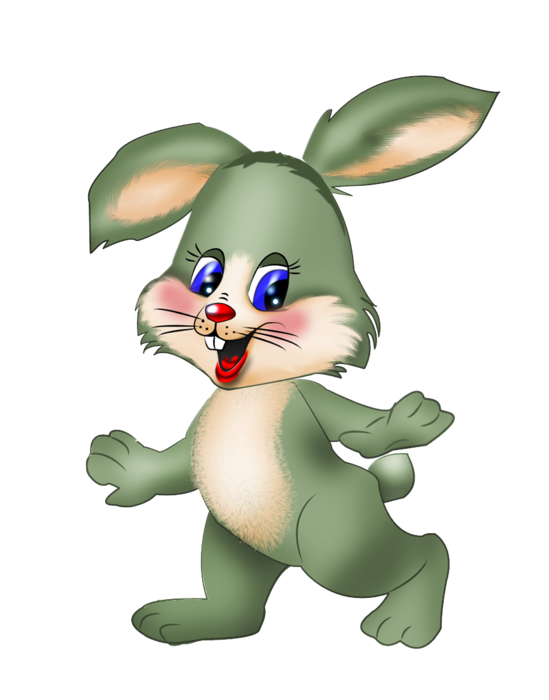 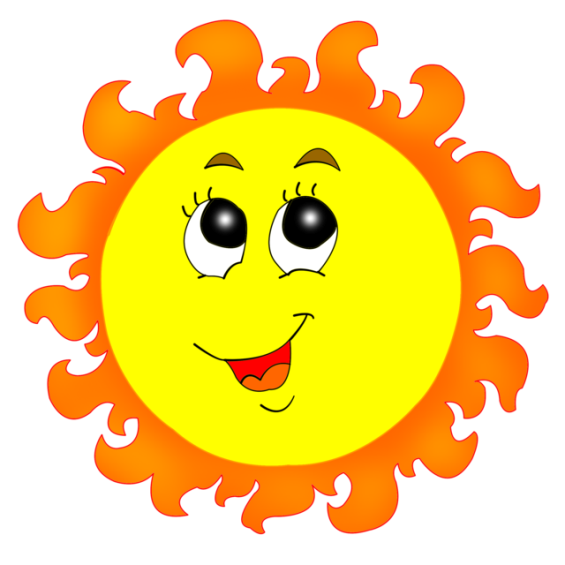 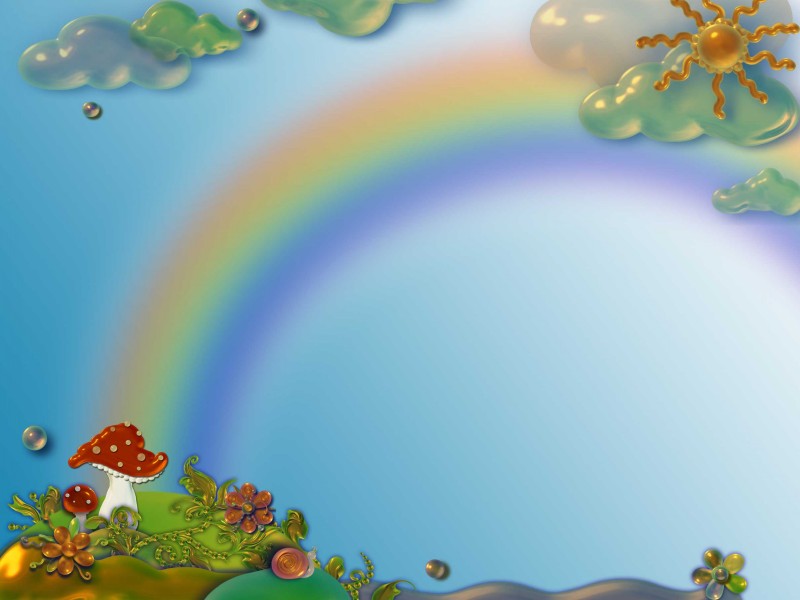 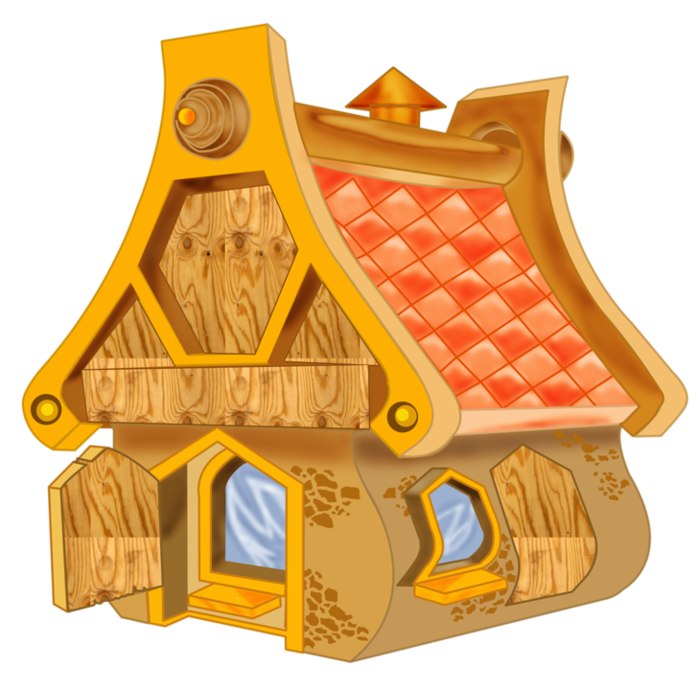 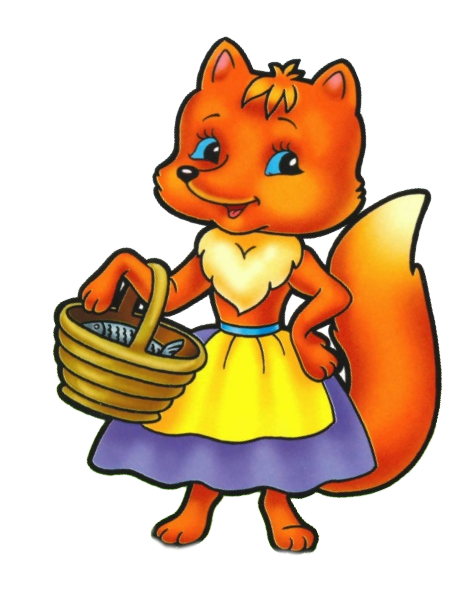 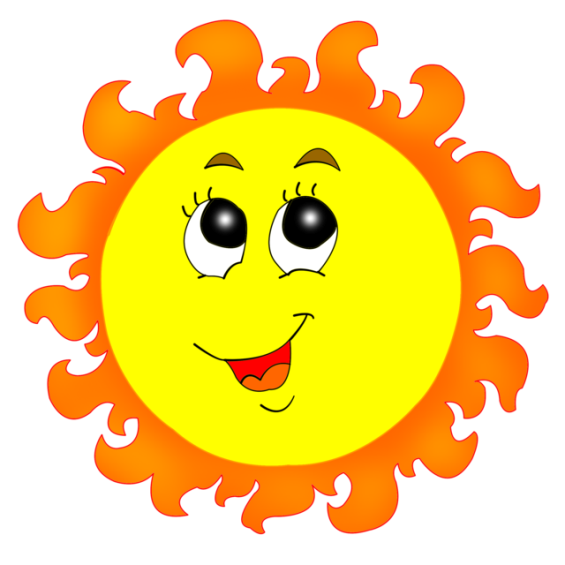 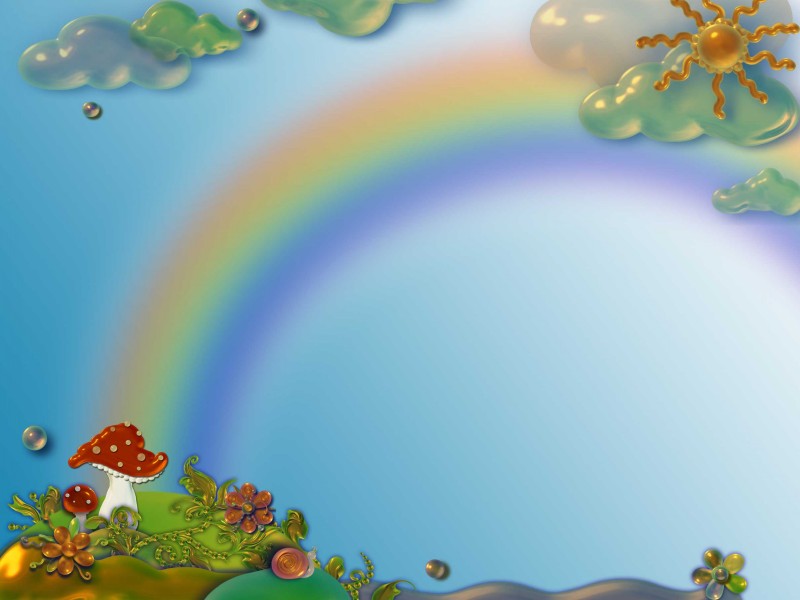 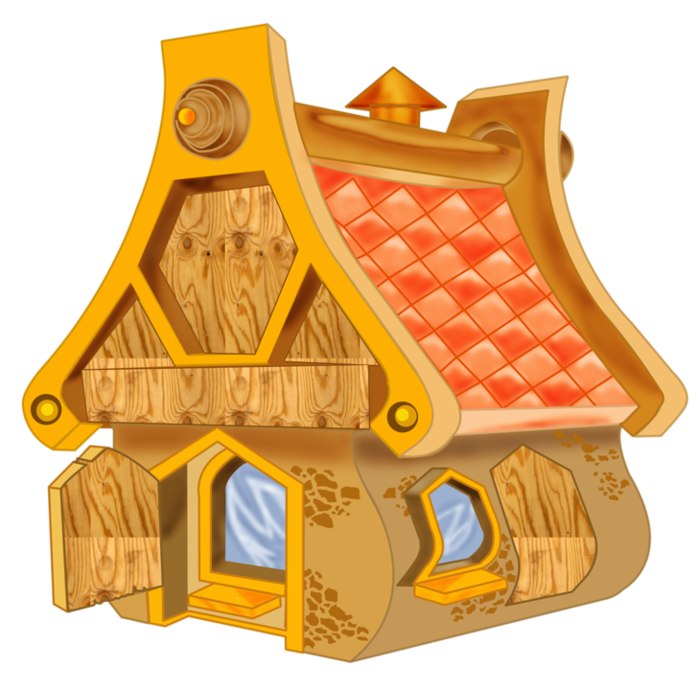 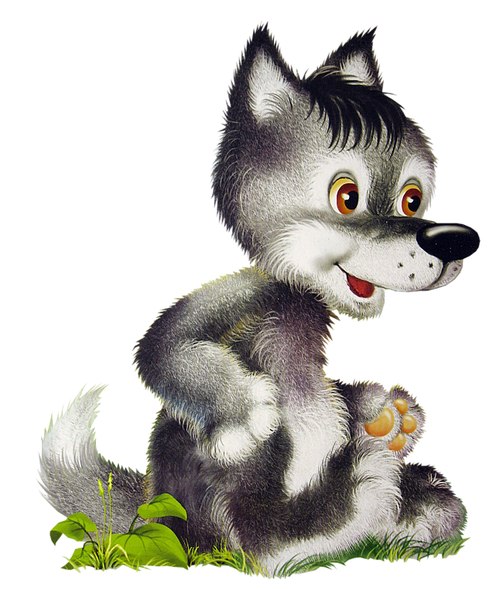 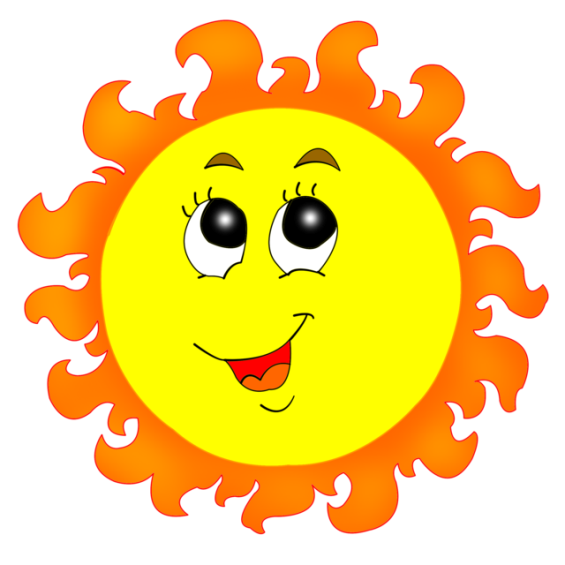 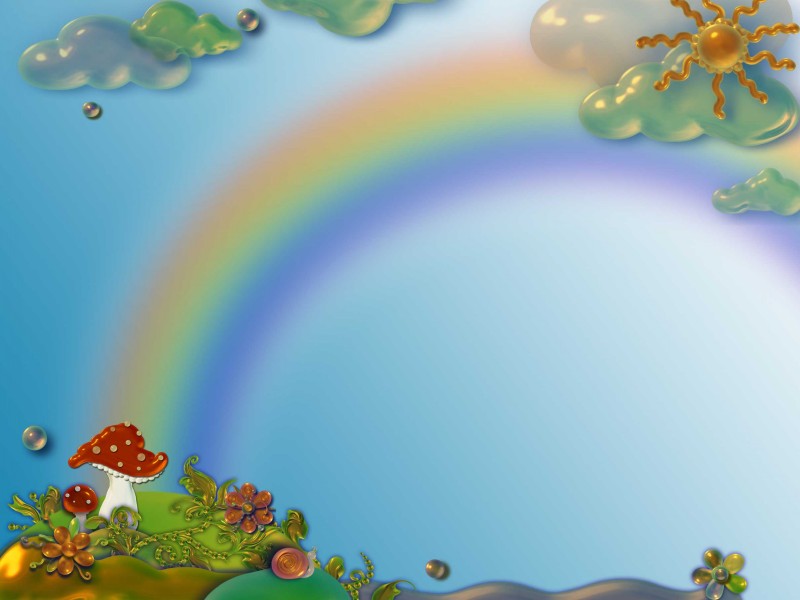 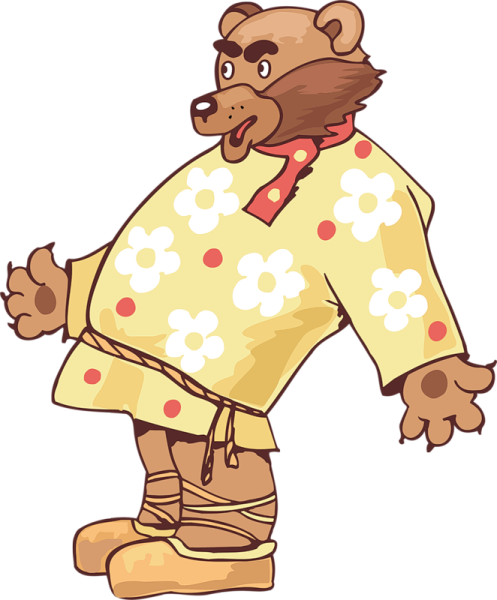 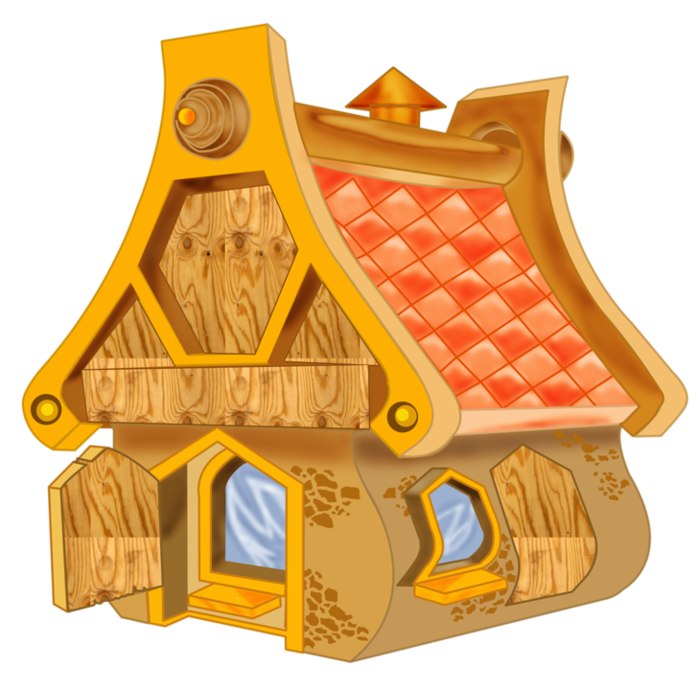 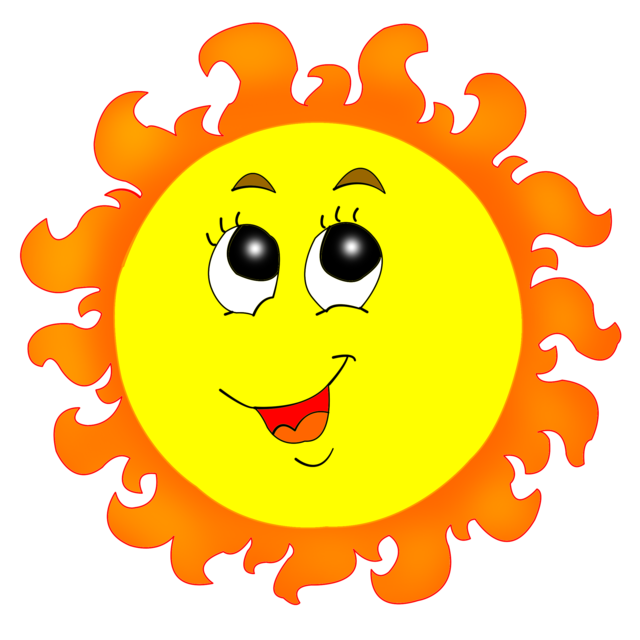 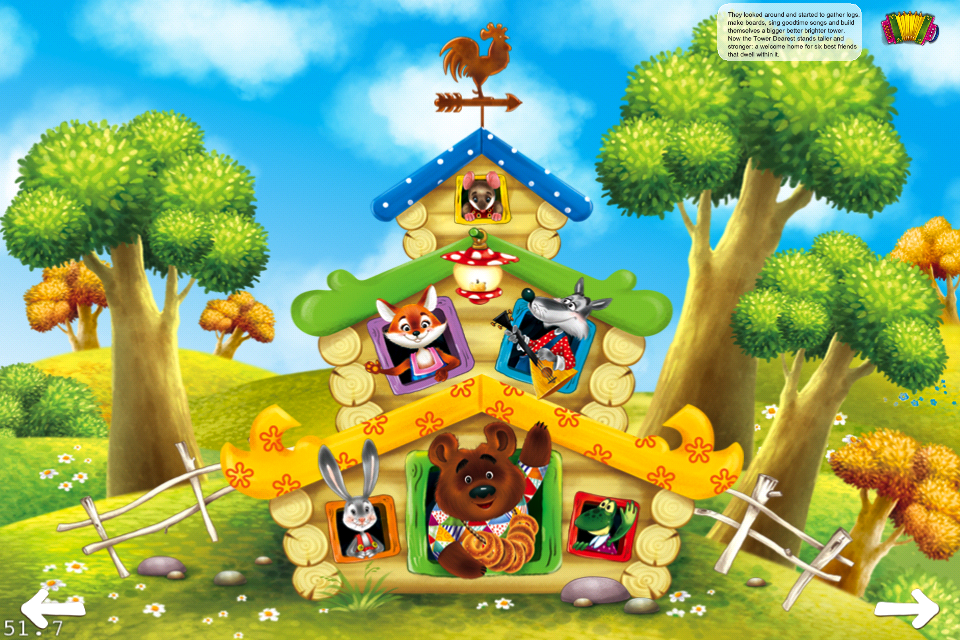 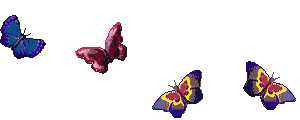 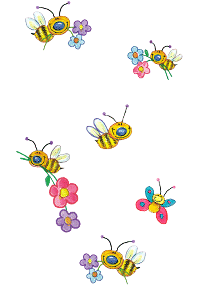 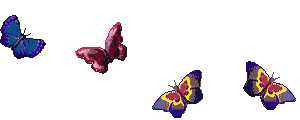